РЕАЛИЗАЦИЯ СИСТЕМНОГО 
ПОДХОДА К ОБУЧЕНИЮ ПЕДАГОГОВ
В РЕЖИМЕ ПИЛОТНОЙ
АПРОБАЦИИ
Педагогический состав:
11 педагогов высшей кв. категории
29 педагогов первой кв. категории
16 педагогов СЗД
16 педагогов без категории
Обучается в школе 1139 человек
Стартовая проверочная работа 
по математике 4 -5 класс
Можно ли:

125 карандашей разложить поровну в 5 коробок?

125 карандашей разложить в 10 коробок?

125 карандашей разложить поровну в 9 коробок?

125 л воды разлить поровну в 9 вёдер?
В опросе приняли участие 
898 родителей
Образовательные 
цели
когнетивные
аффективные
психомоторные
знания / голова
чувства /
сердце
делание /
руки
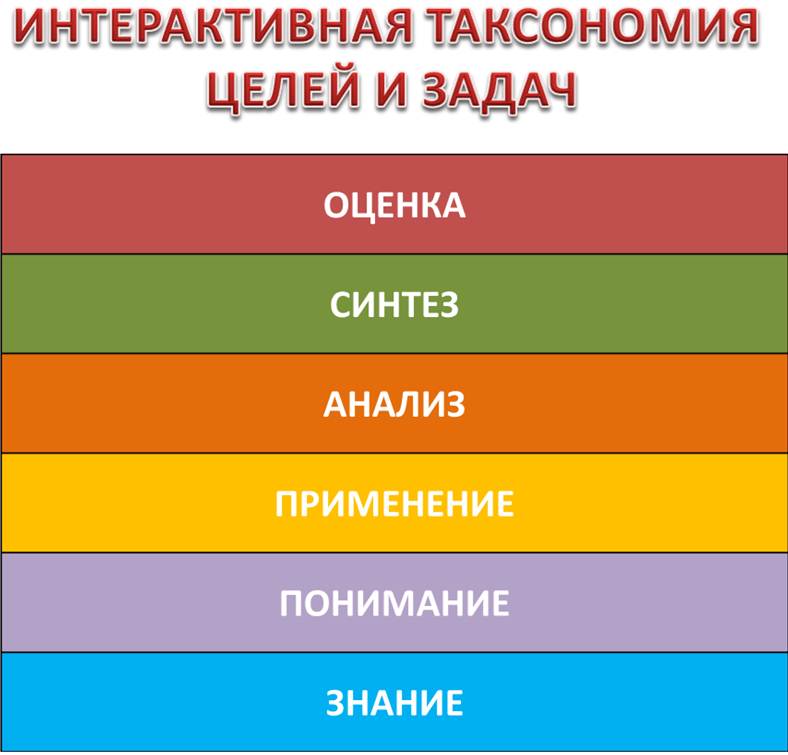 ЗНАНИЕ
Действия учащихся:

Воспроизводит термины, конкретные факты, 
  основные понятия, правила, принципы
ПОНИМАНИЕ
Действия учащихся:

объясняет правила, факты, принципы

преобразует словесный материал в 
  математические выражения

предположительно описывает будущие последствия, 
 вытекающие из имеющихся данных
ПРИМЕНЕНИЕ
Действия учащихся:

Применяет законы, теории в конкретных 
 практических ситуациях

использует понятия и принципы в новых ситуациях
АНАЛИЗ
Действия учащихся:
Вычленять части целого
Выявляет взаимосвязи между ними
Определяет принципы организации целого
Видит ошибки в логике рассуждения
Проводит различие между фактами и следствиями
Оценивает значимость данных
СИНТЕЗ
Действия учащихся:
 пишет сочинение, выступление, доклад, реферат
 предлагает план проведения эксперимента 
  или других действий
 составляет схемы, задачи
ОЦЕНКА
Действия учащихся:
 оценивает логику построения письменного текста
 оценивает соответствие выводов имеющимся данным
 оценивает значимость того или иного 
  продукта деятельности
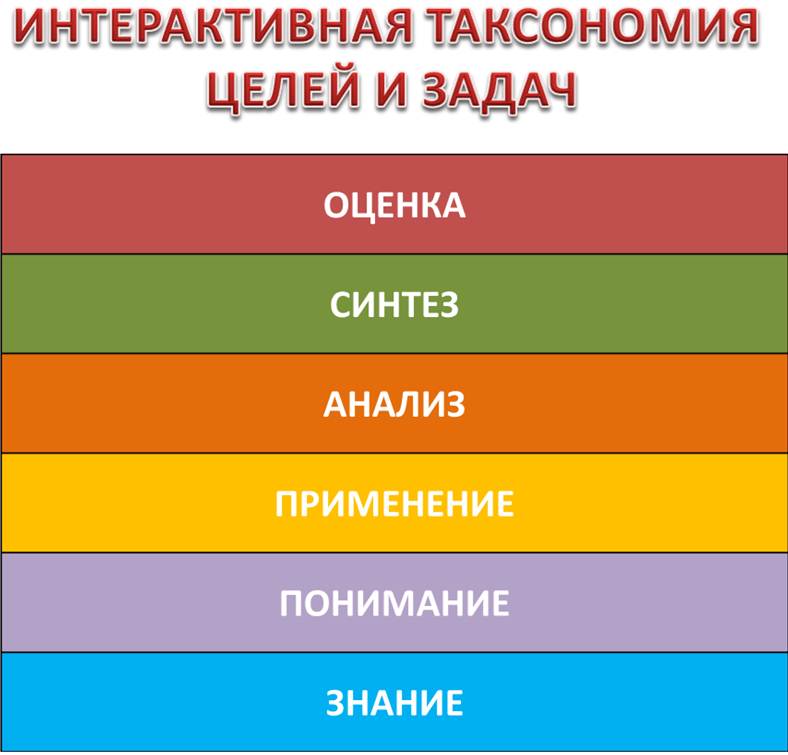